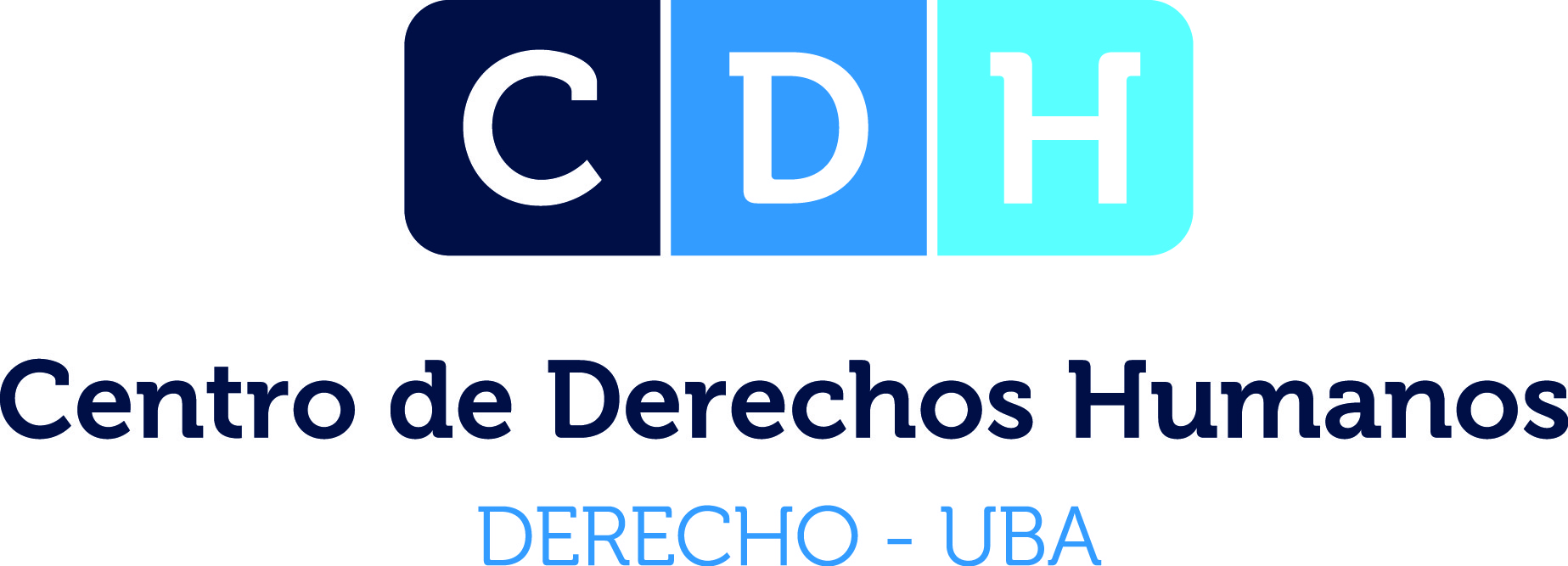 PROGRAMA DE MENTORÍAS EN DERECHOS HUMANOS
El Programa de Mentorías en Derechos Humanos (MDH)
Busca promover la interacción entre estudiantes con interés en la materia y profesionales que se desempeñan en el ámbito de los derechos humanos (académicos/as, activistas, funcionarios/as públicos/as, expertos/as en organismos internacionales, etc).
OBJETIVOS
¿Qué tareas desarrollará el Programa de MDH?
¿CÓMO FUNCIONA?
El Equipo del CDH designará a los/as mentores/as y referentes de cada uno/a de los/as mentoreados/as
REQUERIMIENTOS DEL PROGRAMA
INSCRIPCIÓN
¿En qué consisten las 8 horas presenciales?
Los y las estudiante que  participan del programa MDH deberán colaborar los 2 semestres siguientes con los futuros mentoreados/as
Aspectos relevantes a tener en cuenta por los mentoreados/as
Encuentro o Skype con Mentor/a designado/a por el CDH
Análisis de cartas de intención y formularios para potenciar articulación
Asistencia a al menos un encuentro, seminario y/o taller
Encuentro con referente MDH
Inscripción hasta el  5/11
Reunión informativa
Asistencia a al menos un encuentro, seminario y/o taller
Charla en grupos reducidos
 con equipo  CDH
Encuentro o Skype con Mentor/a designado/a por el CDH
esquema sujeto a modificaciones en cuanto fechas